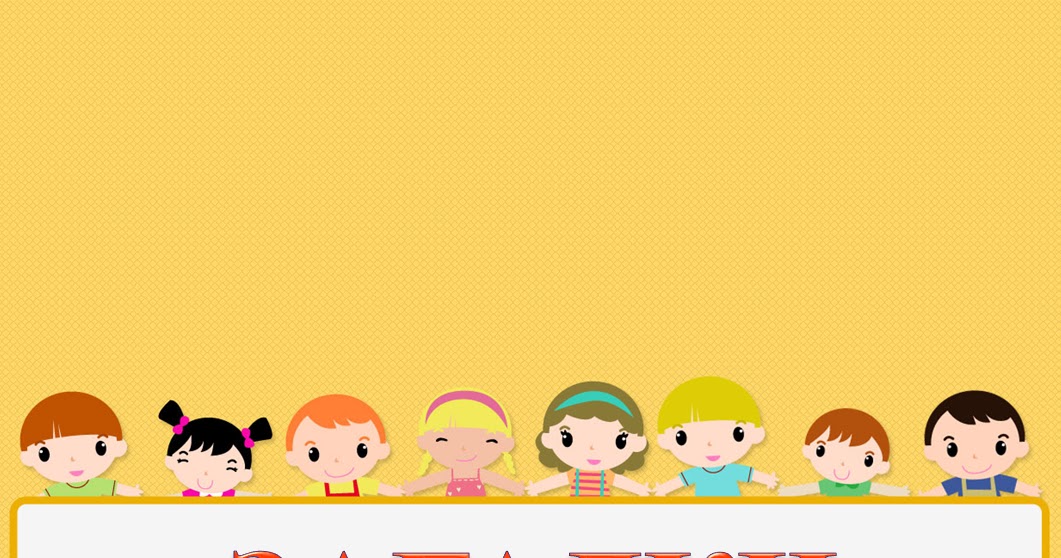 Муниципальное бюджетное дошкольное образовательное учреждение 
«Ромодановский детский сад комбинированного вида»
Актуальность построения индивидуальных образовательных маршрутов детей с ОВЗ
Составила: учитель-логопед: Лашина О.С.
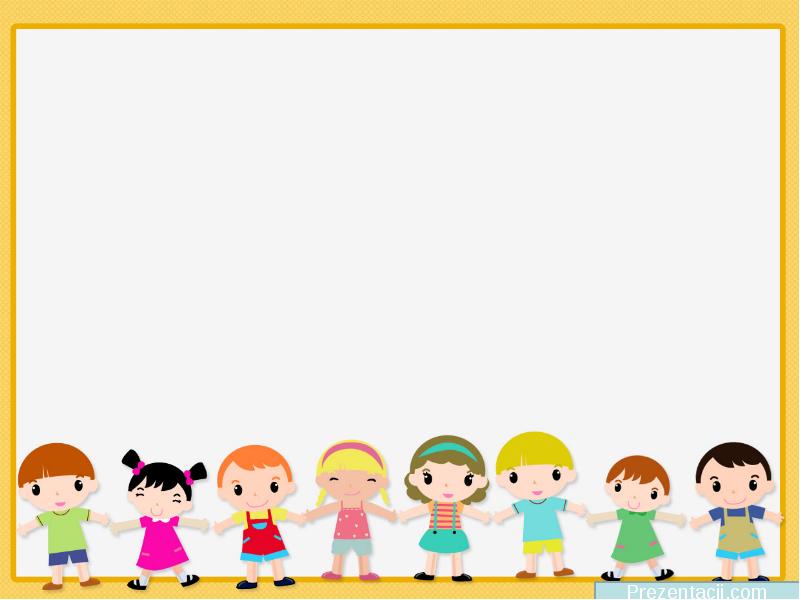 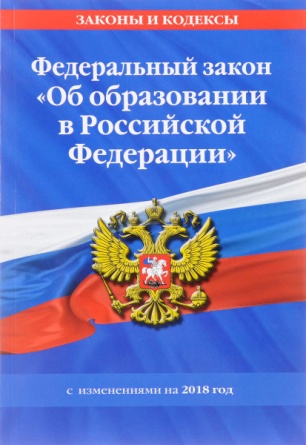 Федеральный закон от 29.12.2012 №273-ФЗ «Об образовании в Российской Федерации»
Ст.5 п.1 В Российской Федерации гарантируется право каждого человека на образование.
Ст.5 п. 5 В целях реализации права каждого человека на образование федеральными государственными органами, органами государственной власти субъектов Российской Федерации и органами местного самоуправления:
создаются необходимые условия для получения без дискриминации качественного образования лицами с ограниченными возможностями здоровья, для коррекции нарушений развития и социальной адаптации, оказания ранней коррекционной помощи на основе специальных педагогических подходов и наиболее подходящих для этих лиц языков, методов и способов общения и условия, в максимальной степени способствующие получению образования определенного уровня и определенной направленности, а также социальному развитию этих лиц, в том числе посредством организации инклюзивного образования лиц с ограниченными возможностями здоровья
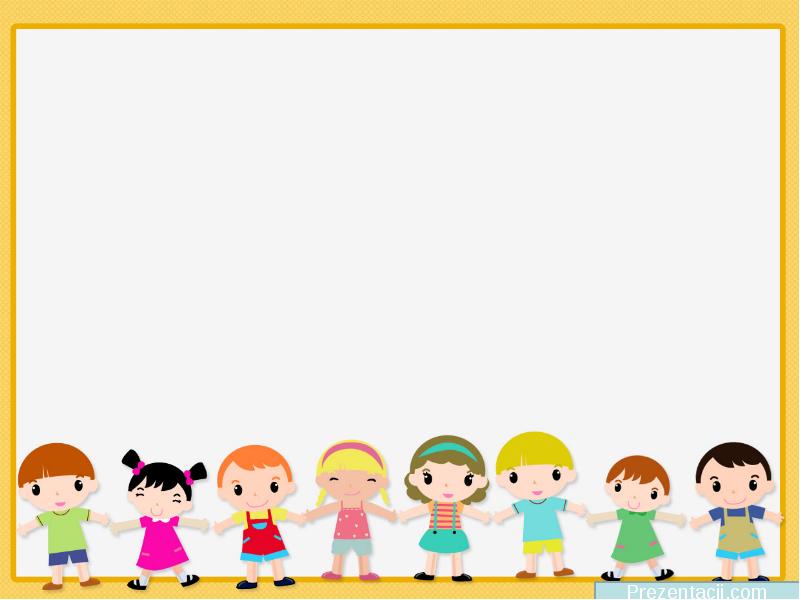 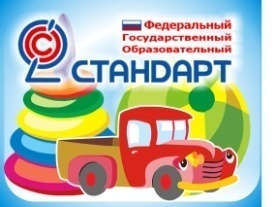 ФГОС ДО
п. 1.4 (принципы стандарта) – индивидуализация дошкольного образования;
п. 1.6 (задачи стандарта) – создание благоприятных условий развития детей в соответствии с их возрастными и индивидуальными особенностями и склонностями развития способностей и творческого потенциала каждого ребёнка как субъекта отношений с самим собой, другими людьми, взрослыми и миром; формирование социокультурной среды, соответствующей  возрастным, индивидуальным, психологическим и физиологическим особенностям детей
п. 3.2.1 – использование в образовательной деятельности форм и методов работы с детьми, соответствующих их возрастным и индивидуальным особенностям;
п. 3.2.3 – индивидуализация образования (в том числе поддержка ребёнка, построение его  образовательной траектории или профессиональная коррекция особенностей развития);
п. 3.2.5 – построение развивающего образования, ориентированного на зону ближайшего развития каждого воспитанника.
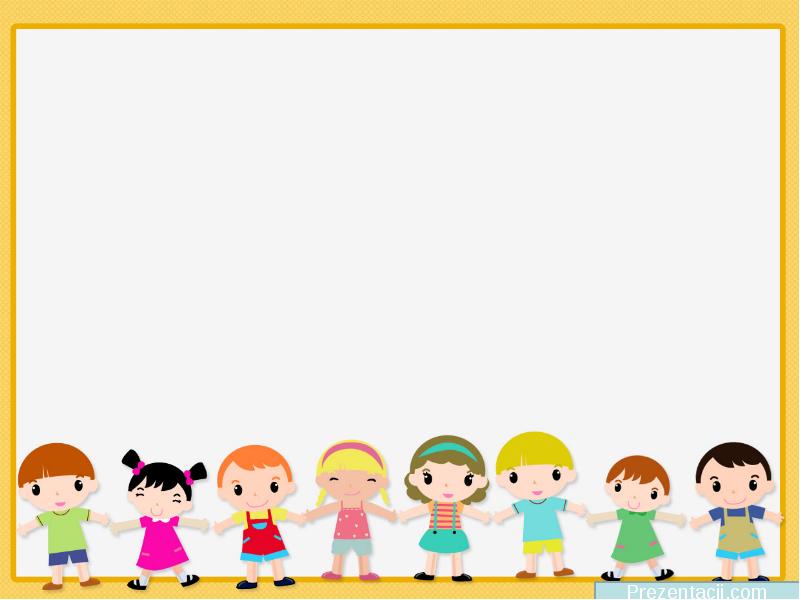 Актуальность построения ИОМ
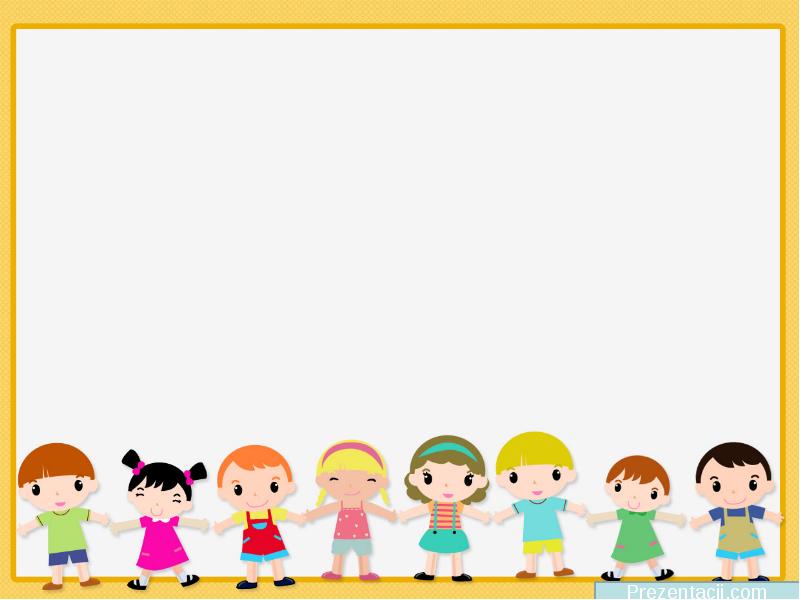 ИОМ разрабатывается:
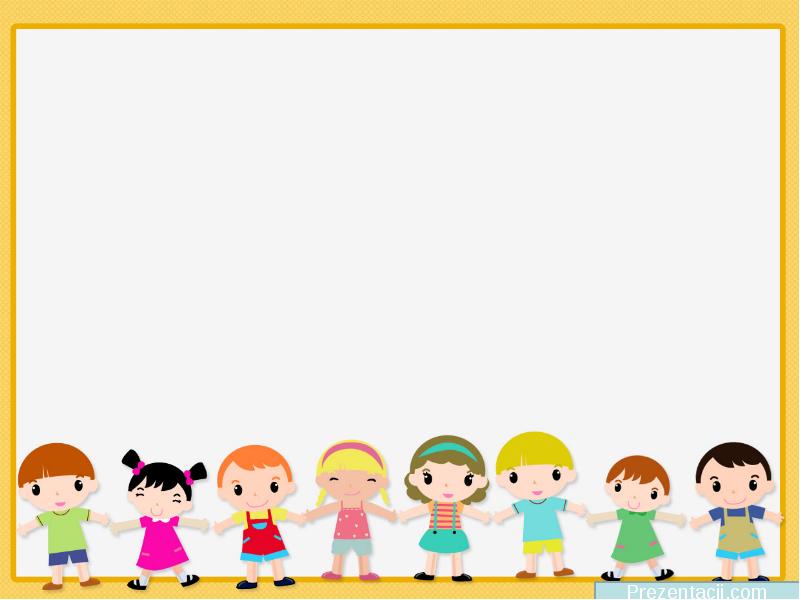 Что такое ИОМ?
Индивидуальный образовательный маршрут (ИОМ) -  это целенаправленно проектируемая дифференцированная образовательная программа (С.В. Воробьёва, Н.А. Лабунская, А.П. Тряпицына, Ю.Ф. Тимофеева и др.). 
ИОМ ребенка с ОВЗ в детском саду- это система конкретных совместных действий администрации, основных педагогов, междисциплинарной команды специалистов сопровождения, родителей в процессе включения ребенка с ОВЗ в образовательный процесс.
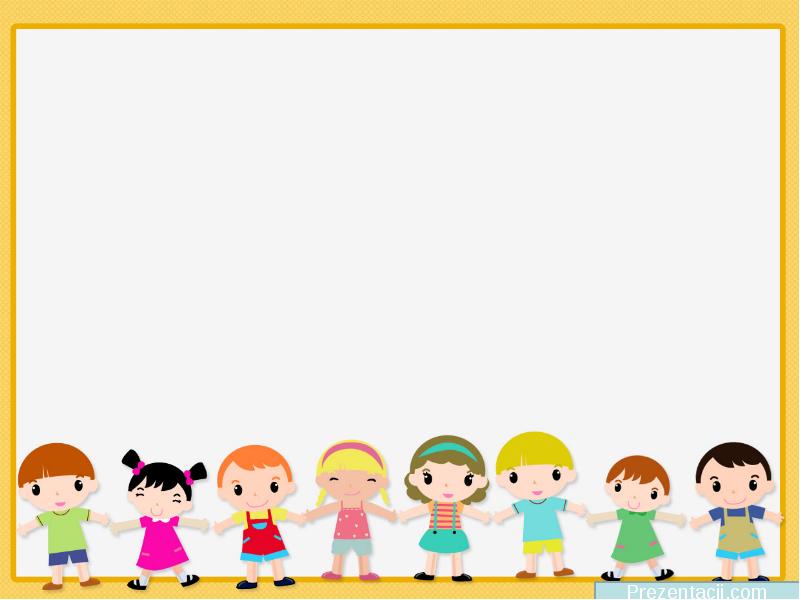 Дети с ограниченными возможностями здоровья (ОВЗ)  – это дети, состояние здоровья которых препятствует освоению образовательных программ вне специальных условий обучения и воспитания.
Дети с нарушениями слуха (глухие, слабослышащие);
Дети с нарушениями зрения (незрячие, слабовидящие);
Дети с нарушением опорно-двигательного аппарата;
Дети с ЗПР;
Дети с нарушениями интеллектуального развития;
Дети с нарушениями эмоционально-волевой сферы;
Дети с тяжелыми нарушениями речи;
Дети с комплексными (сложными) нарушениями развития
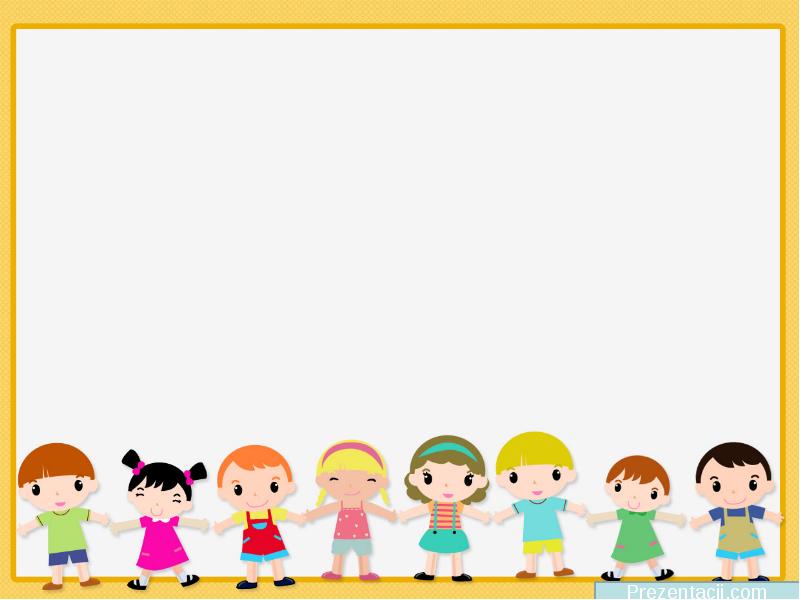 Цель ИОМ:
Создание в детском саду условий, способствующих позитивной социализации дошкольника, его социально – личностного развития, которое неразрывно связано с общими процессами интеллектуального, эмоционального, эстетического, физического и других видов развития личности ребёнка.
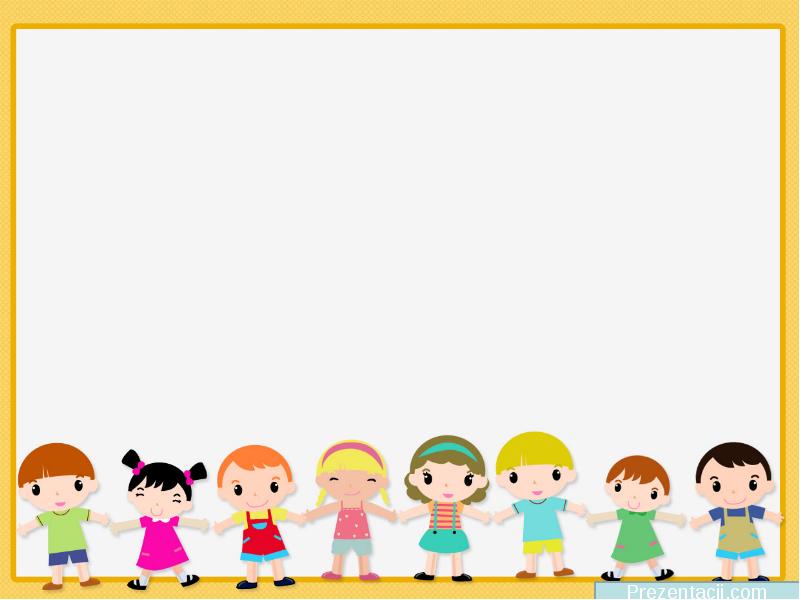 Задачи ИОМ:
Создавать благоприятные условия для общего развития ребенка;
 работать над познавательными компетенциями;
 развивать общую эрудицию детей, расширять кругозор;
 повышать уровень общего сенсорного, интеллектуального развития;
 корректировать зрительно-моторные, оптико-пространственные нарушения, общую и мелкую моторику;
 способствовать формированию у воспитанников положительной оценки себя и своих способностей;
 формировать ориентацию в быту.
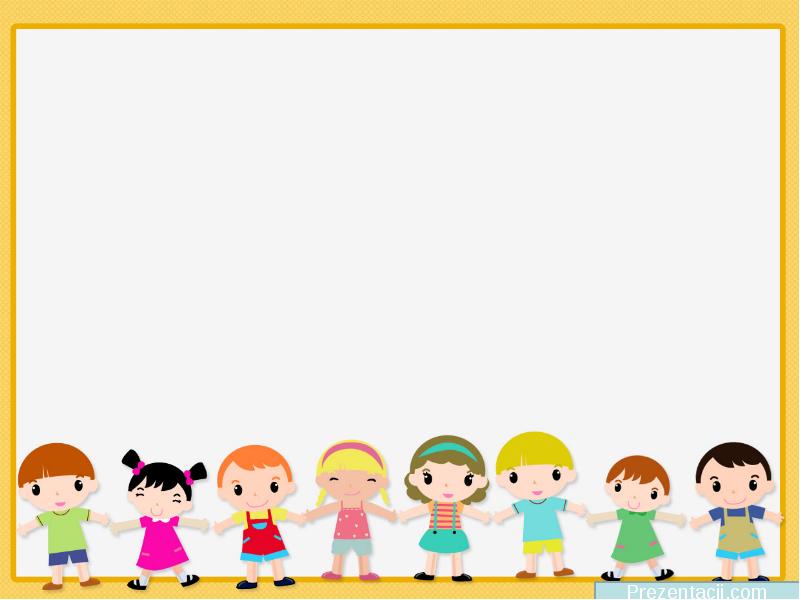 Участники составления ИОМ
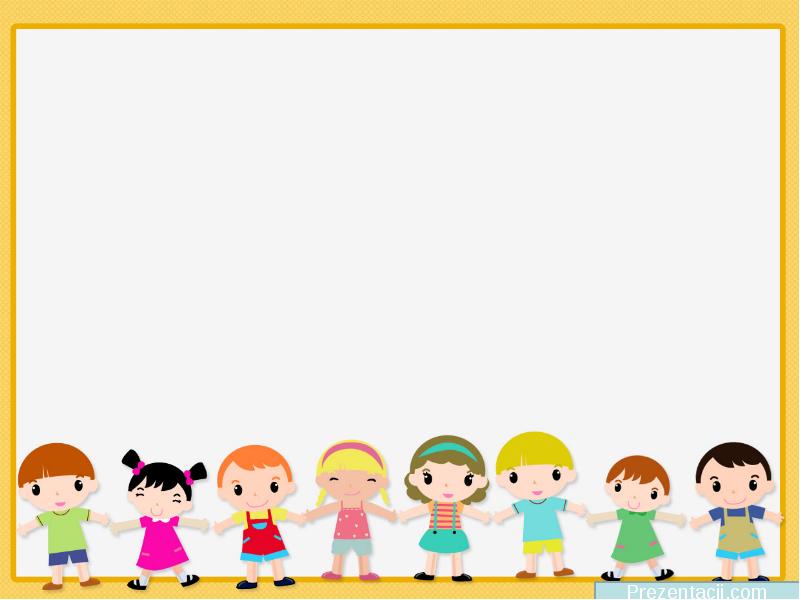 Временные отрезки, 
на которые составляется ИОМ
Невозможно определить весь путь развития ребенка сразу, задав его направление, поскольку сущность его построения состоит именно в том, что он отражает процесс изменения в развитии и обучении ребенка. Практика работы показывает, что наиболее оптимальный период работы – это планирование на 1-3 месяца.
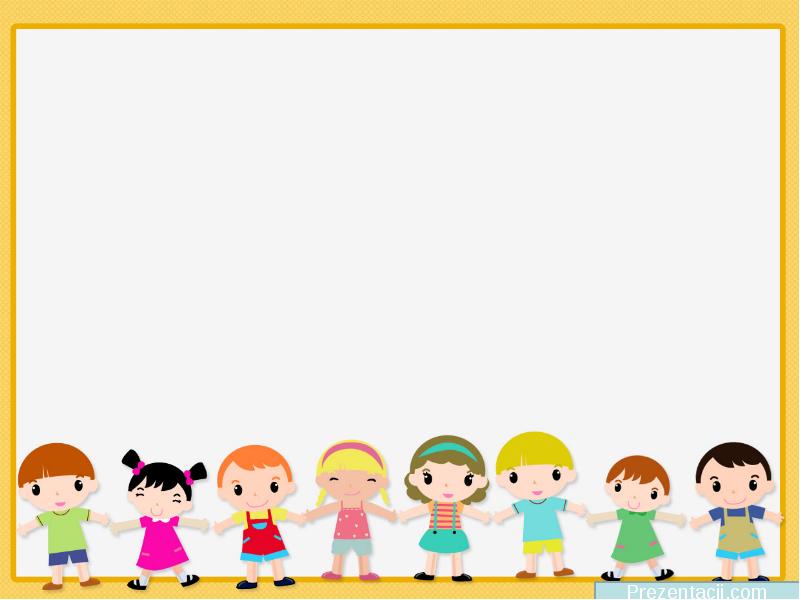 Этапы  конструирования иом
1.Этап наблюдения. 
2. Диагностический этап. 
3. Этап конструирования. 
4. Этап реализации.
5. Этап итоговой диагностики
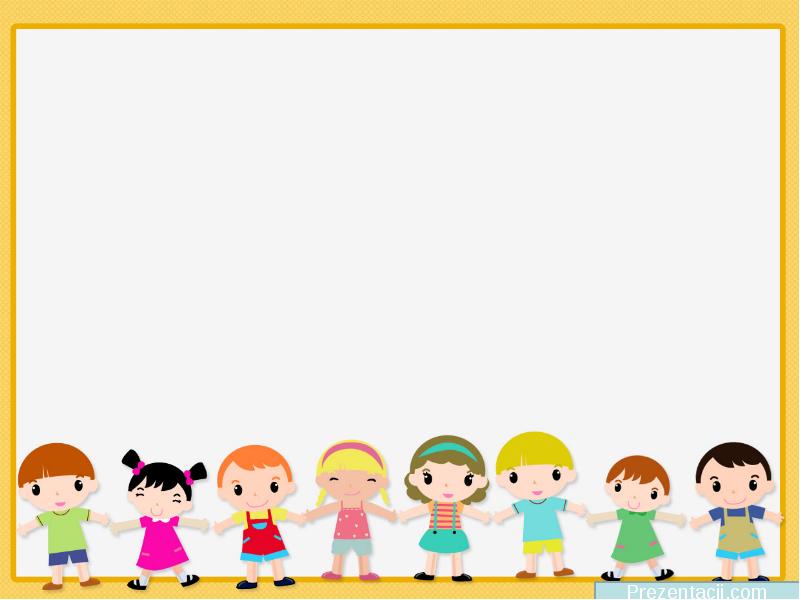 Этап наблюдения.
Цель: выявление групп дошкольников, которые испытывают трудности (личностные, регулятивные, познавательные, коммуникативные, психомоторные или  комплексные)Все наблюдения должны фиксироваться.

Наблюдения бывают:
 спонтанные
 плановые
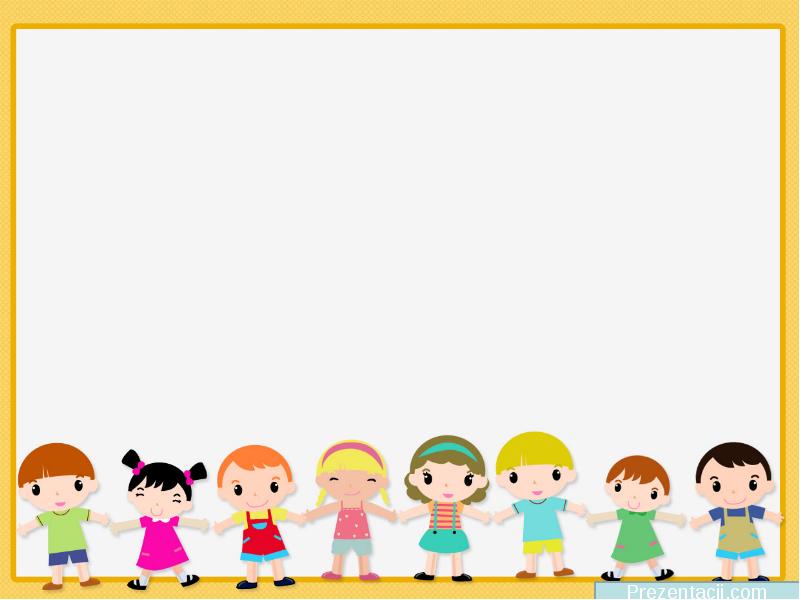 Этап диагностический
Цель: исследование личностных, регулятивных, познавательных, коммуникативных, психомоторных особенностей детей
10
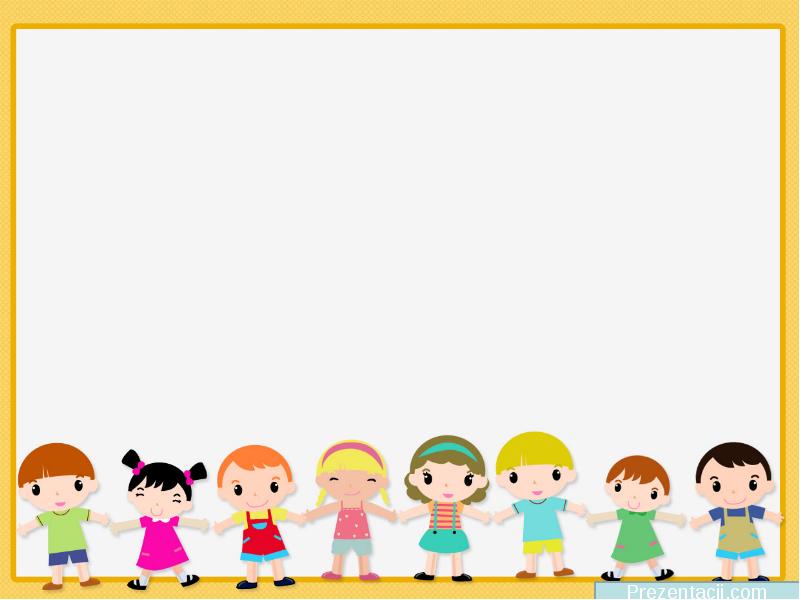 Этап конструирования
11
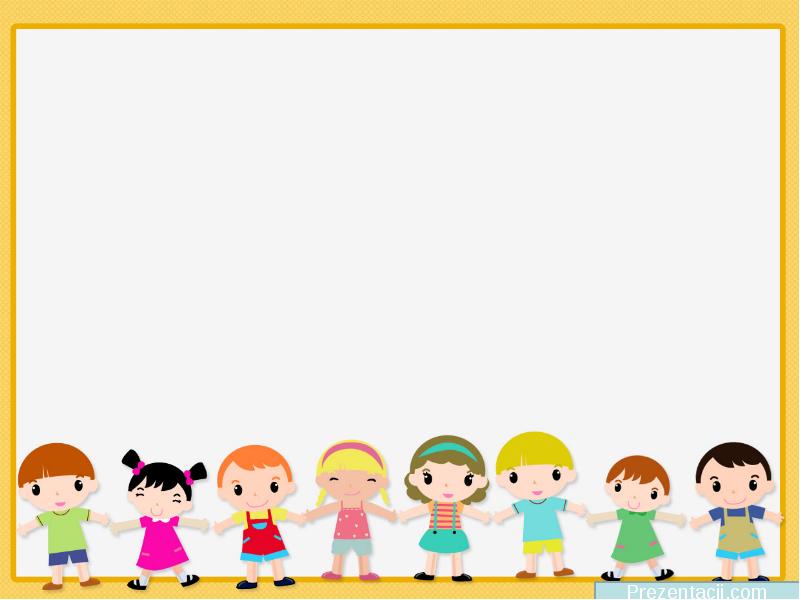 Этап конструирования
13
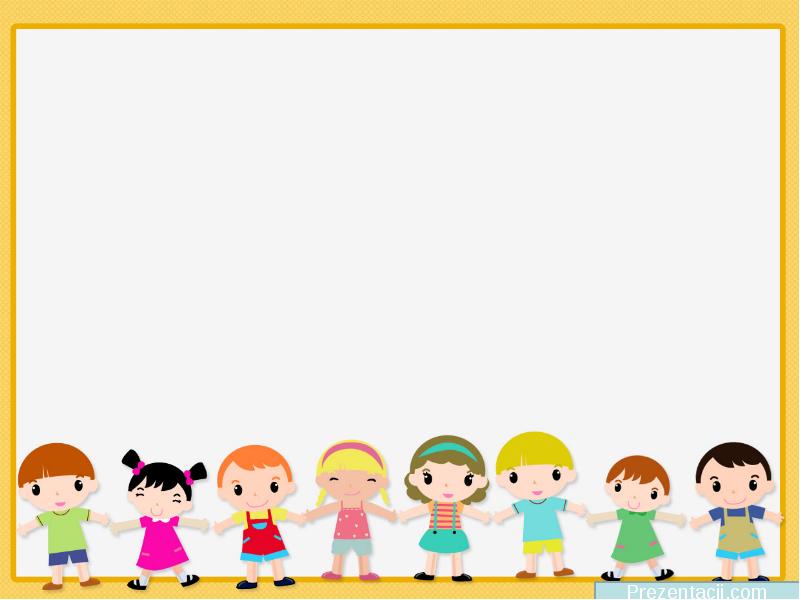 При разработке индивидуального маршрута учитываются следующие принципы:
14
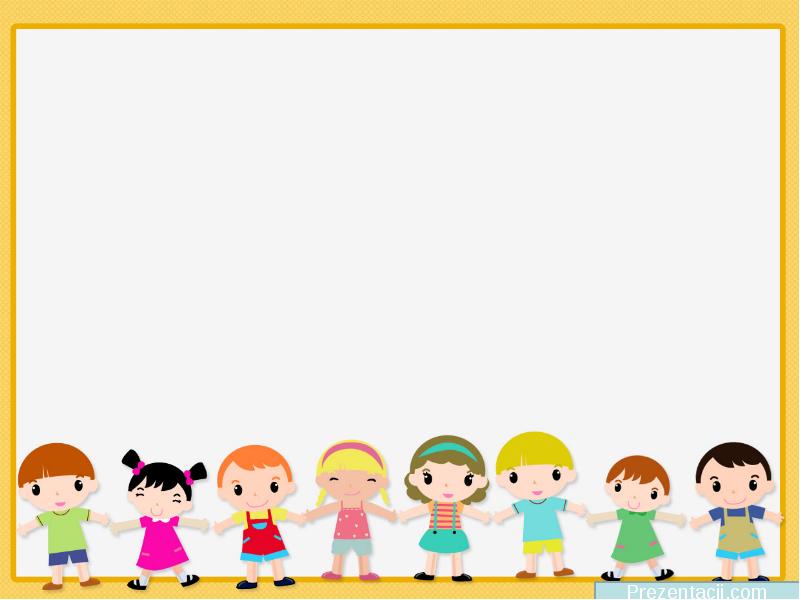 Этап реализации
Цель: Реализация ИОМ во всех видах деятельности, в любое время, учитывая желание, выбор и самоопределение ребёнка
Формы и методы, используемые в работе:
16
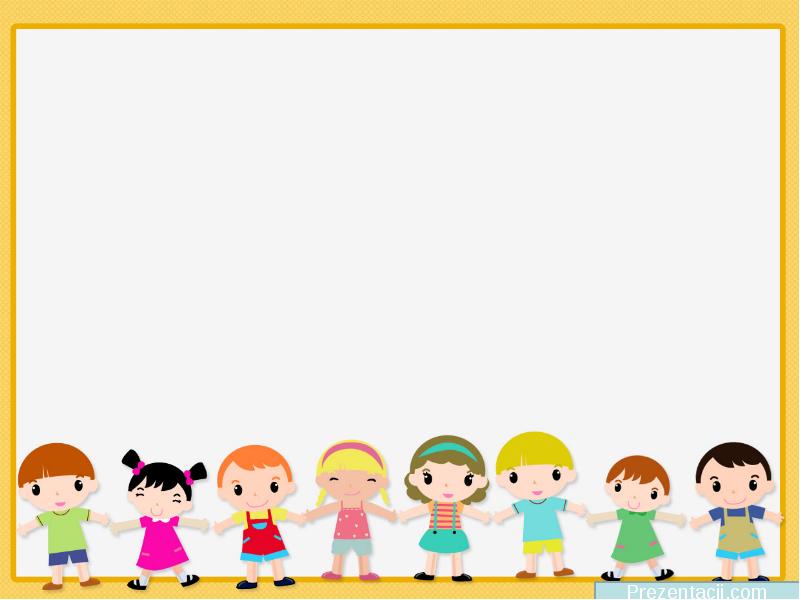 Этап итоговой диагностики
17
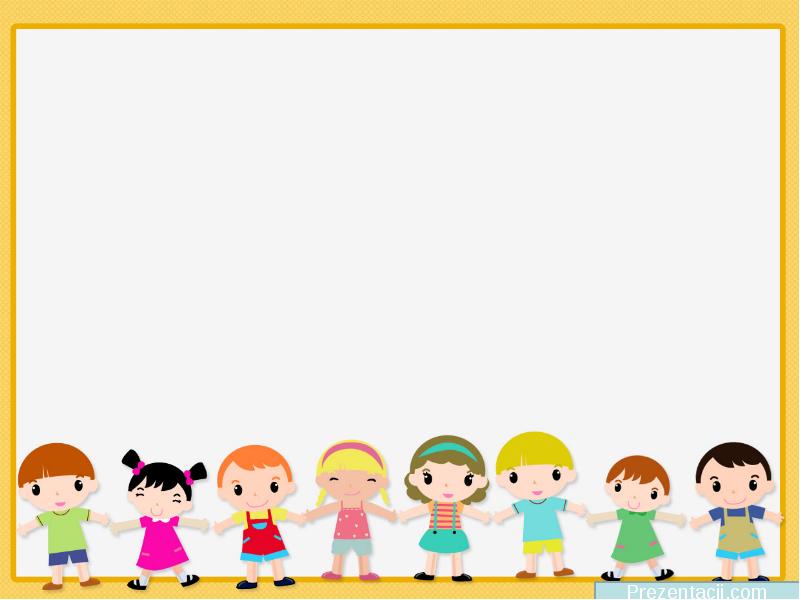 Структура карты индивидуального развития 
дошкольников с ОВЗ и детей-инвалидов
1 РАЗДЕЛ. ОБЩИЕ СВЕДЕНИЯ
Ф.И.О. ребенка____________________________________________________________________________
Дата рождения____________________________________________________________________________
Ф.И.О. родителей__________________________________________________________________________
Ф.И.О.воспитателей________________________________________________________________________
Ф.И.О. специалистов сопровождения_________________________________________________________
Цель на текущий период____________________________________________________________________
Заключение и рекомендации ТМПК__________________________________________________________
Психолого-педагогическая характеристика ребенка____________________________________________
Срок реализации ИОМ_____________________________________________________________________
2. Освоение образовательной программы___________________________________
Назад
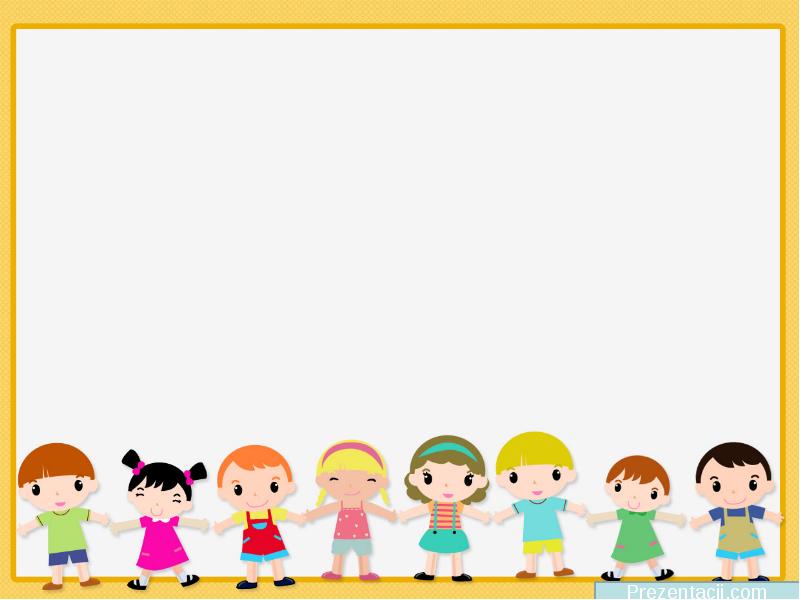 3. Коррекционно-развивающая работа
4. Работа с родителями
Цель_______________________________________________________________________
Дата составления:
Родитель (законный представитель):
Воспитатели:
Специалисты психолого-педагогического сопровождения:
Заведующий ДОО:
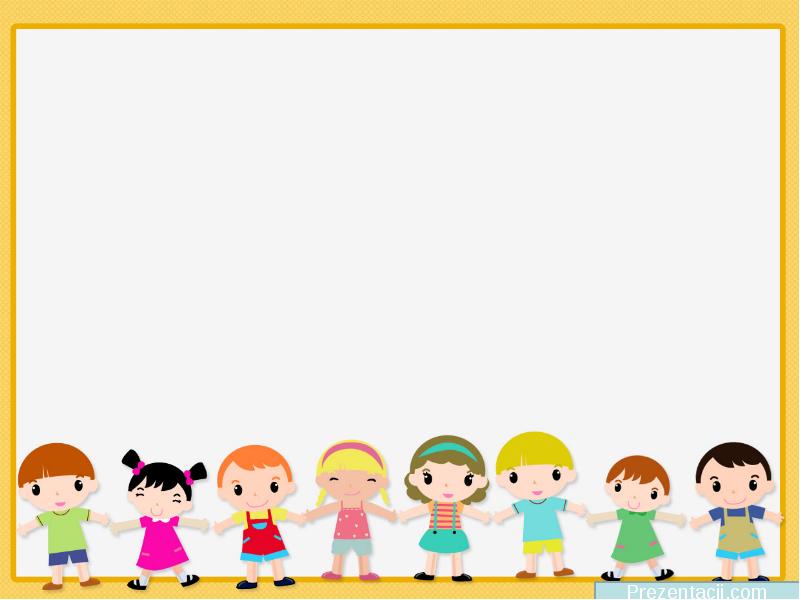 ВЫВОД:
Индивидуальный образовательный маршрут – это персональный путь 
реализации личностного потенциала ребенка (воспитанника) в образовании и обучении